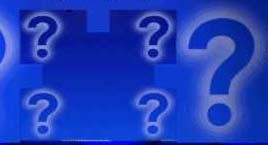 PRÁTICA DA MORDOMIA(Estudo de Caso nº1)
Uma comissão de igreja não está feliz com a associação local porque acha que está intitulada a um único ministro, e considerou a idéia de reter o dízimo.
	(i) Quais são os problemas nesta possível situação de ministério?
	(ii) Qual é a fragilidade nesta linha de raciocínio? 
	(iii) Qual é o papel do pastor, do ancião principal e do líder de mordomia nesta situação?
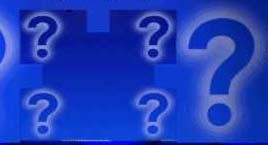 PRÁTICA DA MORDOMIA(Estudo de Caso nº2)
Um membro (homem de negócios) pediu ao pastor um adiantamento de dinheiro dos fundos da igreja para ajudar com os gastos de viagem de sua família, mas ele assinou um cheque para a igreja para cobrir este custo.  
	(i) Quais são as questões ou problemas aqui? 
	(ii) O que o pastor deveria fazer neste caso?
	(iii) Qual deveria ser a resposta do tesoureiro se o pastor concordar com este pedido pessoal?
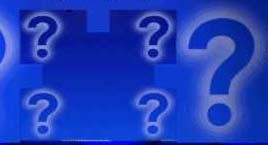 PRÁTICA DA MORDOMIA(Estudo de Caso nº3)
3. O pastor e o tesoureiro de uma nova igreja do distrito depositaram e mantiveram os fundos da igreja junto com as finanças pessoais do pastor em sua conta bancária.   
	(i) Por que tal prática é inaceitável?  
	(ii) Que princípios de mordomia podem ser aplicados para corrigir esta malversação (ou desvio de verbas)?
	(iii) O pastor usou os recursos financeiros da igreja e foi despedido. Alguns ponderam que “o dinheiro dos dízimos é um direito dele de qualquer jeito”. Esta opinião está certa ou errada?
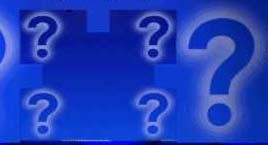 PRÁTICA DA MORDOMIA(Estudo de Caso nº4)
4.	Um membro de igreja declara que ele não tem problema em dar “seu” dízimo para o seu vizinho pobre porque ele está ajudando “os menores” do povo de Deus.
	(i) Por que esta maneira de pensar é problemática?
	(ii) Qual é a nossa responsabilidade como adventistas com relação aos pobres no que diz respeito à mordomia financeira?
	(iii) Que princípios bíblicos podemos usar para ajudar este membro de igreja a crescer como um mordomo?
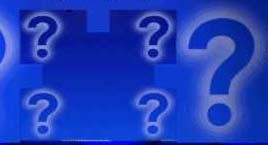 PRÁTICA DA MORDOMIA(Estudo de Caso nº5)
Ao longo do tempo, uma auxiliar da tesouraria usou os fundos da igreja para seu próprio benefício. 
	(i) Quem poderia se responsabilizar por esta malversação dos recursos de Deus? 
	(ii) Como a organização da igreja deveria lidar com esta funcionária? 
	(iii) Que sistemas deveriam ser censurados para evitar que esta situação aconteça novamente?
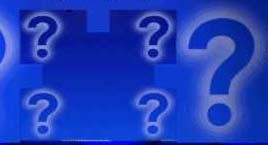 PRÁTICA DA MORDOMIA(Estudo de Caso nº6)
6.	A igreja local opera sob o plano/sistema “Uma Oferta”, mas continua a levantar fundos para as necessidades e atividades de outra igreja local.   
	(i) Quais são os problemas aqui?  
	(ii) Qual é a intenção do plano de uma oferta?
	(iii) O que pode ser feito para ajudar esta igreja e seus membros a entender os princípios do sistema de “uma oferta”?
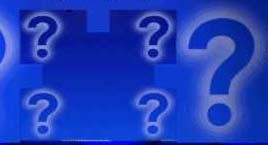 PRÁTICA DA MORDOMIA(Estudo de Caso nº7)
7.	O pastor local está aceitando os dízimos diretamente dos membros da igreja e não vê nenhum problema em tal prática. 
	(i) Quais são os problemas aqui?
	(ii) Que princípios bíblicos podem ser usados para ajudar este pastor em sua mordomia financeira?
	(iii) Como podemos ajudar os membros a entender a diferença entre “dízimos”, “primeiros frutos” e doações pessoais?
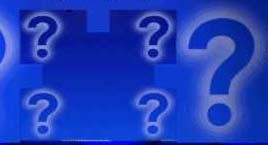 PRÁTICA DA MORDOMIA(Estudo de Caso nº8)
8. “As pessoas mais velhas, crianças em idade escolar e desempregados são isentos de dar o dízimo porque eles não têm uma fonte de renda.”
	(i) Qual é o problema com esta idéia? 
	(ii) Como a Bíblia trata esta questão dos pobres, desempregados, pensionistas etc.? 
	(iii) Quando podemos começar a ensinar mordomia para crianças e jovens?
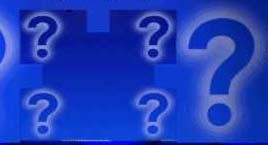 PRÁTICA DA MORDOMIA(Estudo de Caso nº9)
9.	“Estou devolvendo meu dízimo através do meu tempo e envolvimento no ministério da igreja.”
	(i) Em todo o caso, o que é o dízimo? 
	(ii) Onde a mordomia dos dons espirituais, serviço e participação no ministério da igreja se encaixa no quadro maior da mordomia bíblica?
	(iii) Como podemos ajudar a resolver este equívoco sobre os dízimos?
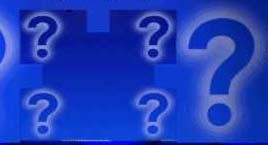 PRÁTICA DA MORDOMIA(Estudo de Caso nº10)
10.“Estou enviando meus dízimos ao meu país de origem porque a igreja lá é pobre, mas eu dou minhas ofertas para a igreja local onde sou membro.”
	(i) Qual é a posição da igreja em relação a este assunto? 
	(ii) Por que é necessário que eu devolver os dízimos para a congregação local onde sou membro? 
	(iii) Como podemos corrigir e resolver este equívoco sobre aonde devolver os dízimos?
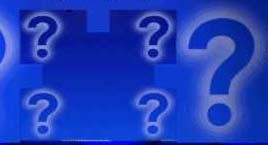 PRÁTICA DA MORDOMIA(Estudo de Caso nº11)
11.“Ganhei um carro da minha família para usar no meu ministério, e não estou certo sobre se devo dar o dízimo deste presente.”
	(i) Que princípios bíblicos podem ajudar este ministro sobre o que ele deve fazer com seu presente?
	(ii) O que deveríamos fazer com outros presentes que Deus nos dá em abundância com relação a mordomia? 
	(iii) Como podemos comunicar uma mensagem de fé aos membros nesta área de presentes?
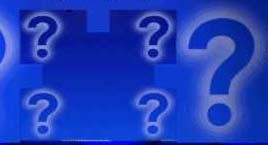 PRÁTICA DA MORDOMIA(Estudo de Caso nº12)
12.O tesoureiro de uma igreja local, no recibo de dízimos e ofertas especificadas (em envelopes), se apropria de uma certa porcentagem destes fundos para o orçamento local.”
	(i) Qual é o problema com esta prática? 
	(ii) Quem é responsável por qual percentagem para reservar para um fim determinado o dízimo e ofertas de boa vontade? 
	(iii) Qual é o papel do tesoureiro e do pastor na mordomia financeira da igreja local?